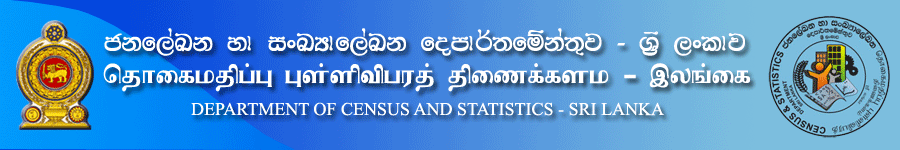 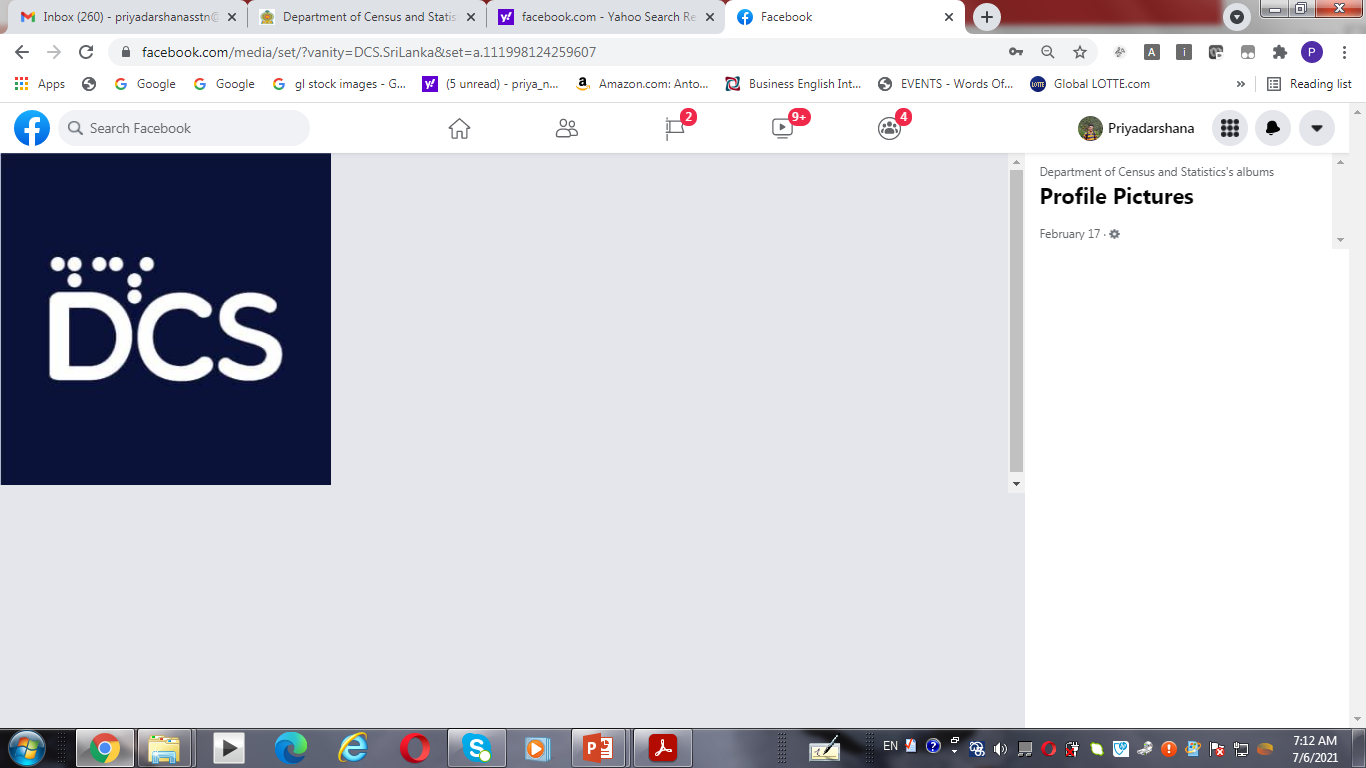 සංඛ්‍යානයේ නිදොස් සහ සදොස් 
භාවිතාවන්...

Proper and Improper Applications
in Statistics...
Priyadarshana Dharmawardena
Senior Statistician
Department of Census & Statistics
Overview
Power of Numbers
Summary Measurements
Quantitative Data
Qualitative Data
Misuse of Graphs
Alternative ways of data presentation
Power of Numbers
Indicators
Estimates
Statistics
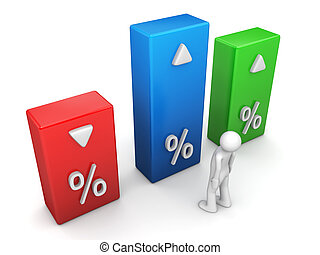 Summary Measurements
Why ?
Eg. Marks for Mathematics of Grade 10 students in 2 schools
	 School A		  School B
	Stud. 1 -  53		 Stud. 1 -  80
	Stud. 2 -  60		 Stud. 2 -  84
	Stud. 3 -  67		 Stud. 3 -  91
Which 
one is 
Better?
Considering the figures it can be suggested that students of school B have performed well.
What about a Large amount of data set?…
Summary Measurements  Cont…
Analysis depends on the types of data
Two types of data
Qualitative
Mode
Proportion
Quantitative Data
Sum of the data values 
                                                    No. of observations
Mean
Measures of central tendency
=
1. Mean
Eg. Mean value of mathematics for each school
		           School A                             School B
Mean value     =    (53+60+67)/3 = 60	        (80+84+91)/3 = 85
Students of school B have shown higher mean value
They are cleverer in mathematics than those of school A
Quantitative Data Analysis  Cont…
2. Median
Median: Middle value of the data set, after arraigning it in to ascending or descending order
Advantage
Outliers do not affect on the Median 
Usually the preferred measure of central tendency when the distribution is not symmetrical
Are mean & median values enough to make 
a reasonable conclusion?
Quantitative Data Analysis  Cont…
Let See…
Eg. 1 - Suppose  Marks for Mathematics in 2 schools
	    School C		     School D
	Stud. 1 -  53		 Stud. 1 -  25
	Stud. 2 -  60		 Stud. 2 -  60
	Stud. 3 -  67		 Stud. 3 -  95
Considering the Mean & Median  values…
Answer 
NO…
All values are equal… 

Are two schools’ performance are equal?
Quantitative Data Analysis  Cont…
Eg. 2 – Let’s consider the batting scores of two Cricketers in 3 matches 
 
	           Cricketer A		     Cricketer B	
			45			 100
			50			     0
			55			  50
Who will be more 
DANGEROUS  
to the bowling side???
Quantitative Data Analysis  Cont…
Let’s calculate the mean values
 
	Cricketer A = (45 + 50 + 55)/3 = 50
	Cricketer B = (100 + 0 + 50)/3 = 50
Is it fair to say that the both batsmen are 
equally dangerous 
to the bawling team ? !!!
Answer 
NO…
Quantitative Data Analysis  Cont…
Just a Mean & Median values are 
not enough to make 
a reasonable conclusion
◄Very Important ► 
Measuring
Variability
Quantitative Data Analysis  Cont…
Measurement of Variability







First, familiar with ∑ Notation
Quantitative Data Analysis  Cont…
Consider the following numbers 
10, 5, 8, 16, 23, 6, 12, 22
Sum
the numbers
starting from first one
Sum the numbers starting from first one to last one
to last one
Quantitative Data Analysis  Cont…
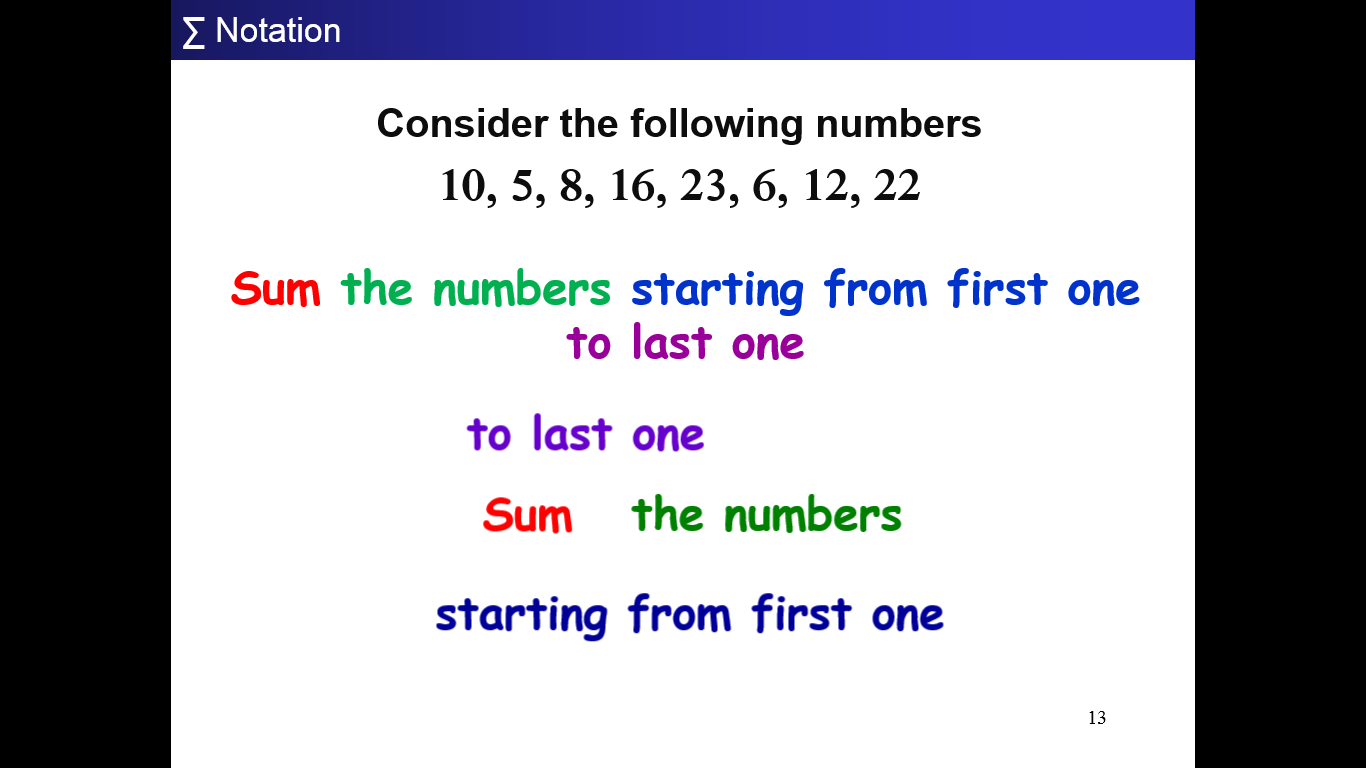 n
xi
∑
i=1
Quantitative Data Analysis  Cont…
Sum the numbers
Starting from first one  
to last one
= 10 + 5 + 8 + 16 + 23 + 6 + 12 + 22
= 102
In General, let’s consider the following dataset (Variable)
x1, x2, x3, …... xi …... xn
Summation of this n numbers,
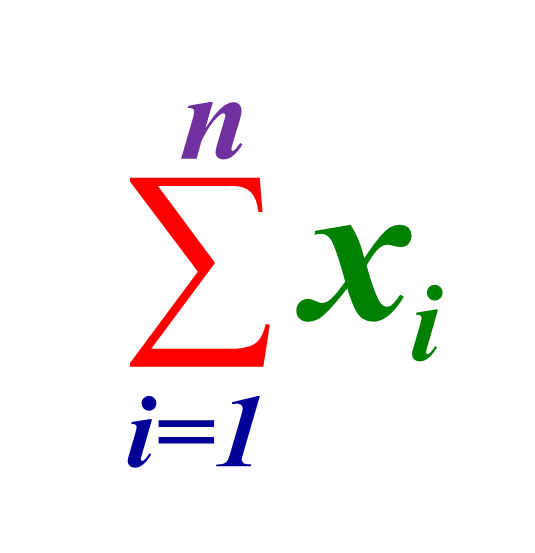 =  x1 + x2 + x3 +……+ xn
Quantitative Data Analysis  Cont…
Variance (σ2)
To measure the spread between numbers in a data set, a relative position is needed
Relative position -> mean 
Deviation of any number (xi), from the mean (μ) can be calculated using (xi – μ)
Variance =
Sum of the squares of deviations from the mean

Total number of data
Quantitative Data Analysis  Cont…
Variance =
Sum of the squares of deviations from the mean

Total number of data
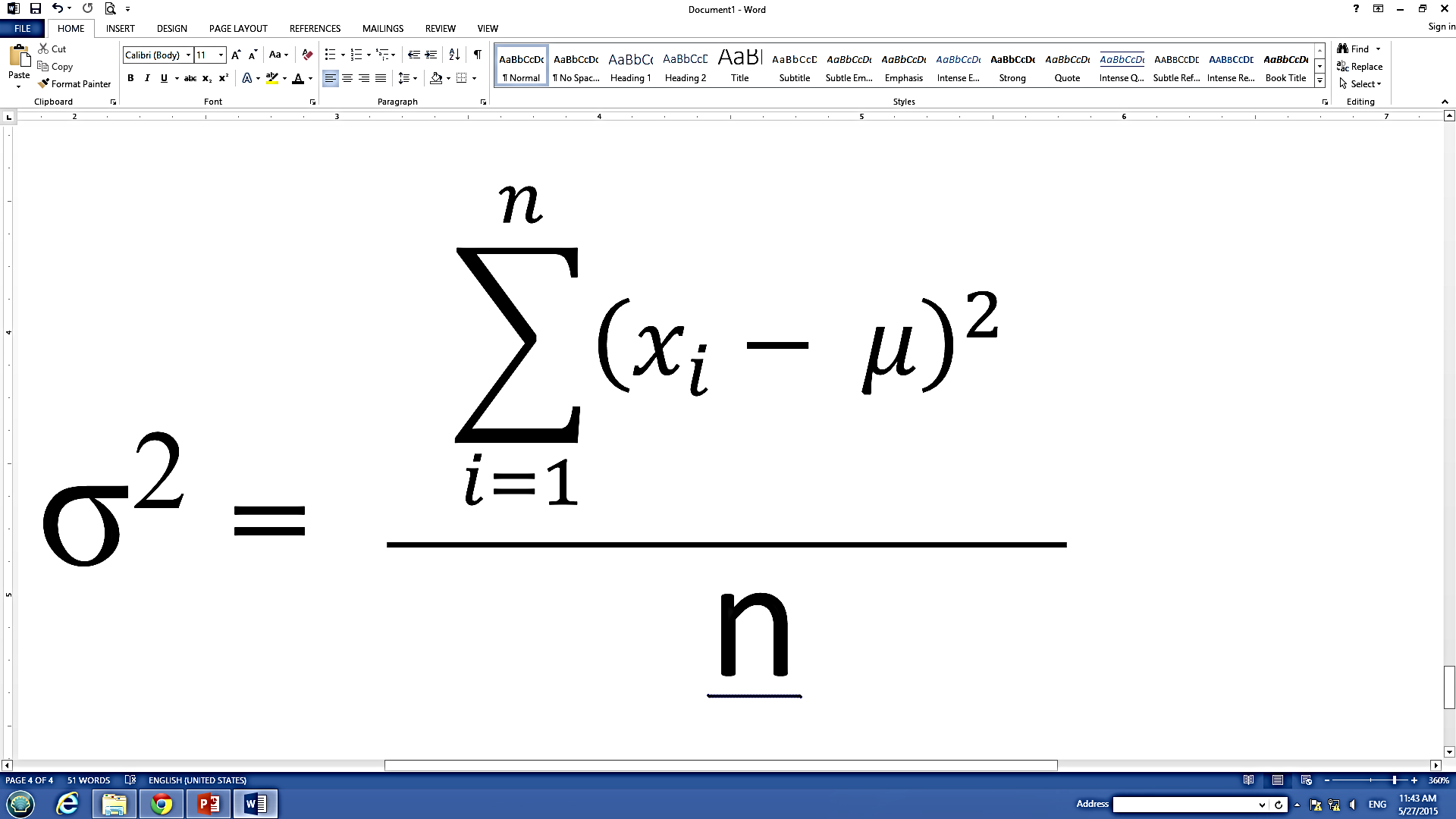 Variance of the variable; X, (σ2)
Spreading of data       Deviation from μ            σ2
Spreading of data       Deviation from μ            σ2

No Spreading of data  No deviation from μ   σ2 = 0
Quantitative Data Analysis  Cont…
No Spreading of data  No deviation from μ   σ2 = 0
That means, same values in a dataset gives zero variance

6,6,6,6,6,6,6,6,6  σ2 = 0
In a dataset, if all the values are equal, then
 
Variance = 0
Quantitative Data Analysis  Cont…
Measures on Variability
Range                       
Inter Quartile Range	
Mean Deviation         
Variance                   
Standard Deviation
Coefficient of Variation
Qualitative Data
(Number of considered “item”)*100
                       Total No of Items
Proportion  (%)
1
Mode = item, which gives the highest frequency
2
=
Eg.
a,a,b,c,b,b,c,a,a,b,c,c,c,b,a,c,c,c,a,a

Mode = c
Proportion of “a” = 7*100/20 = 35%
Misuse of Graphs
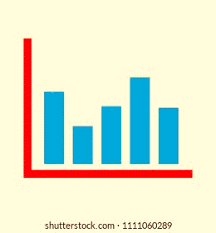 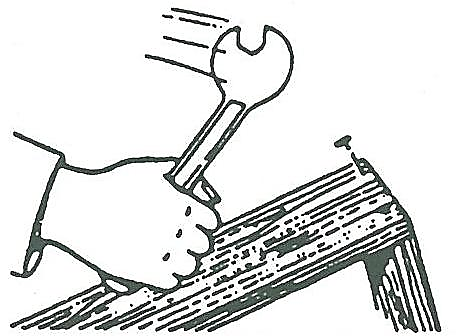 1. Incorrect TypeEg. a line chart is drawn instead of a bar chart
Incorrect type Cont…Correct Graph
2. Inaccurately drawnEg. a pictogram where the areas of the pictures are not proportional to data
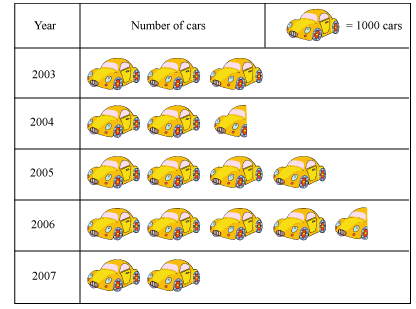 3. Difficult to interpretEg. Including too much data on one chart
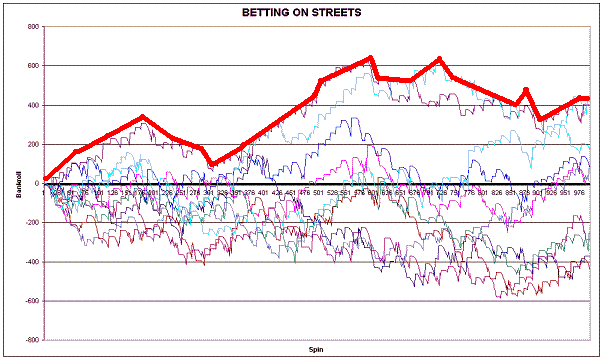 Difficult to interpret Cont…
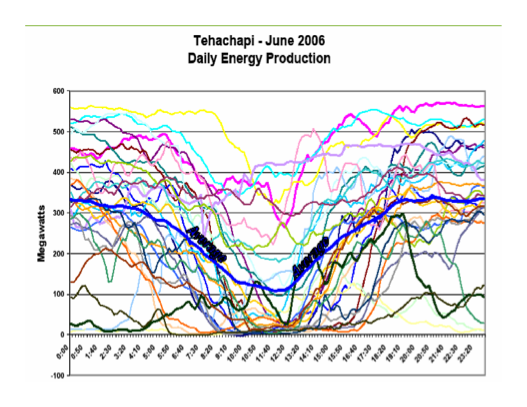 Difficult to interpret Cont…
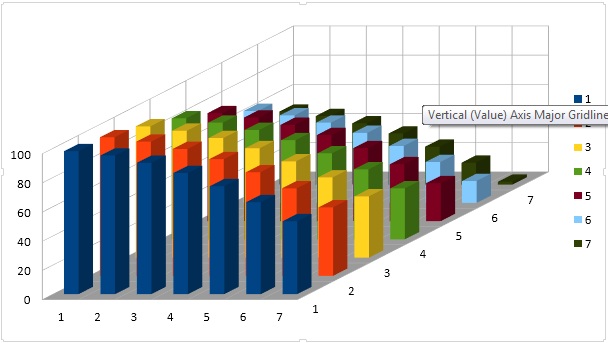 4. Inappropriate to audienceEg. Using a logarithmic scale in a tabloid newspaper article
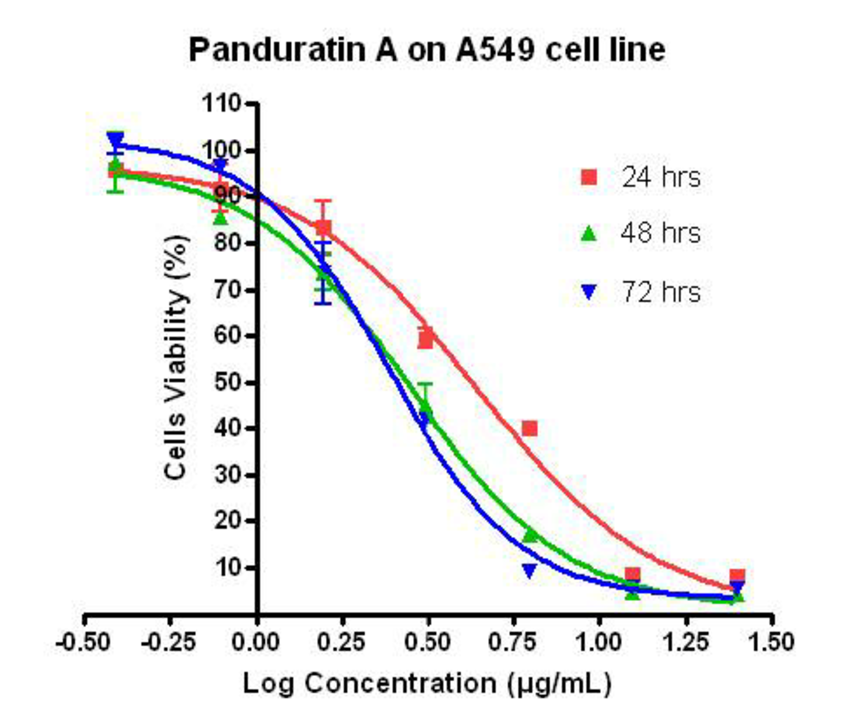 5. MisleadingEg. Not including the zero point on the y-axis of a bar chart
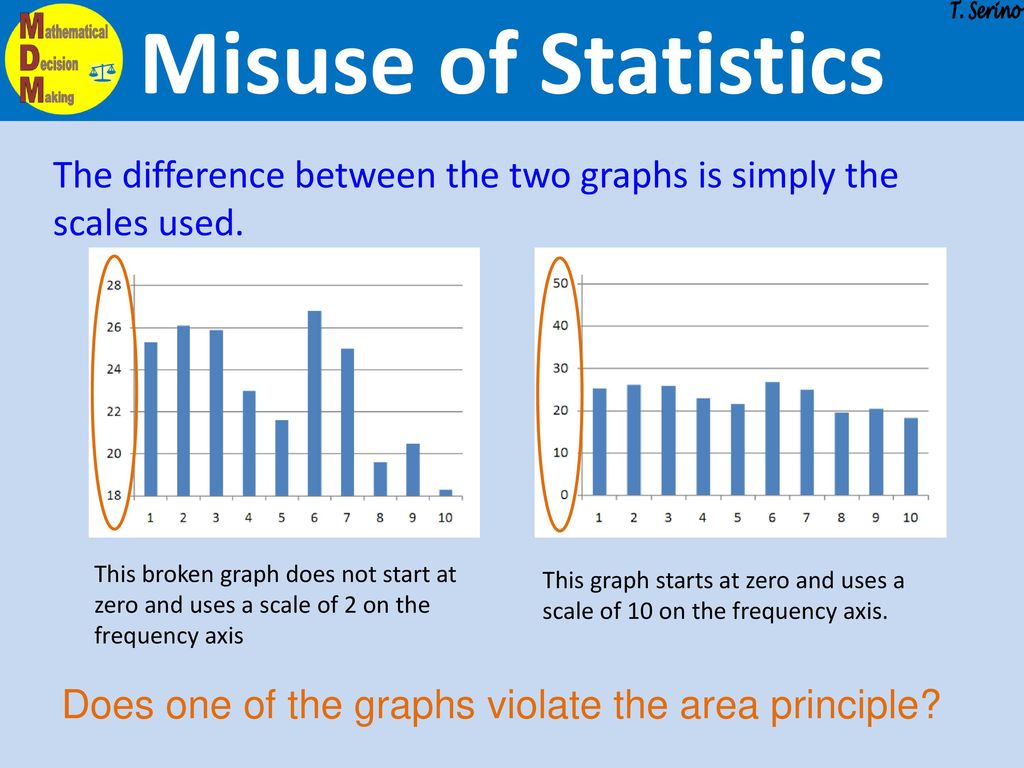 Misleading Cont…
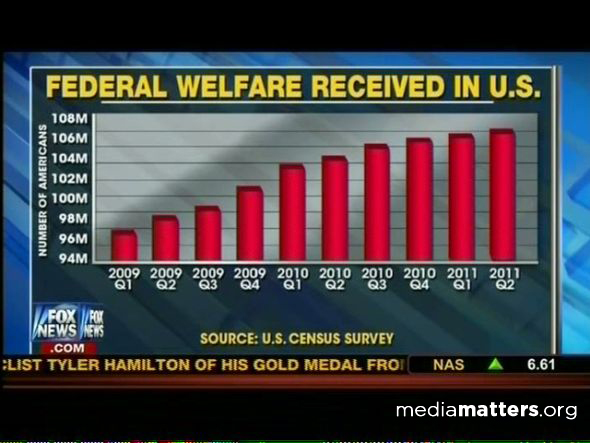 Misleading Cont…
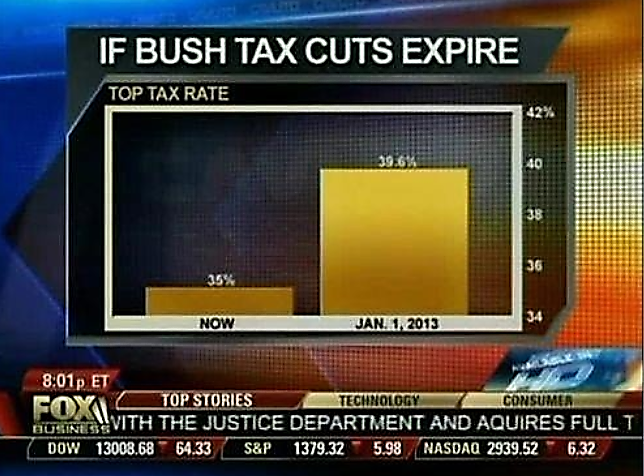 39.6%
4.6%
35%
Misleading Cont…
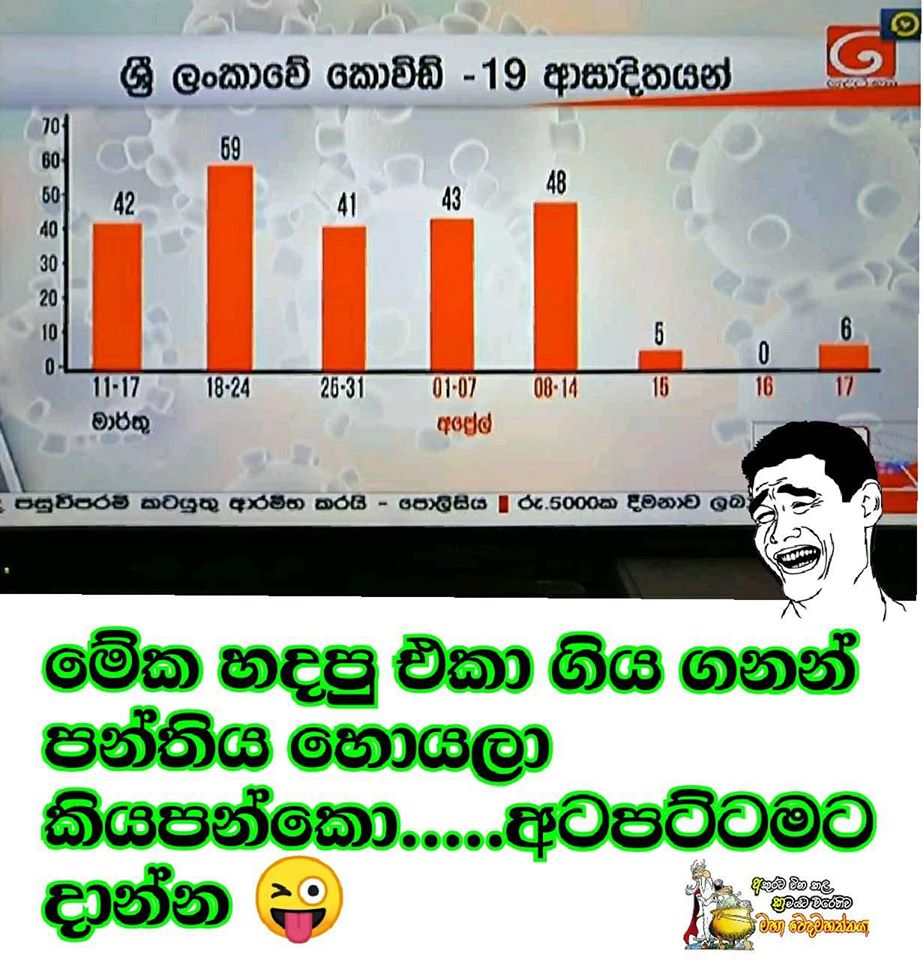 Relevant authorities of the TV channel apologized for the fault
6. Three-dimensional effectsEg. Using a three-dimensional chart when a two-dimensional chart would do
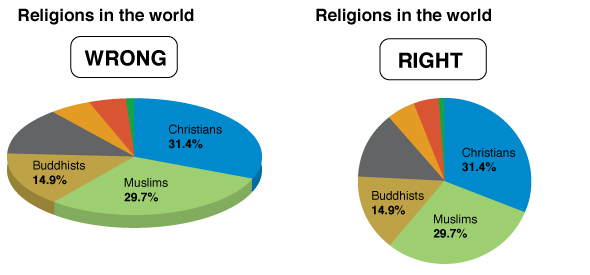 Three-dimensional effects  Cont…
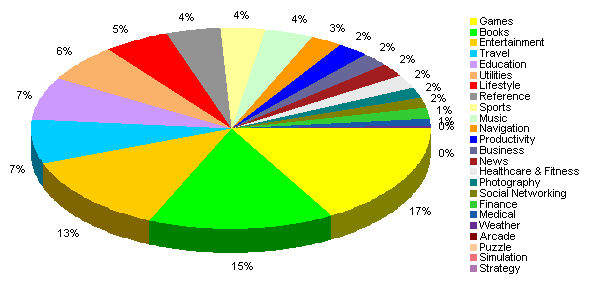 Alternative ways of data presentation
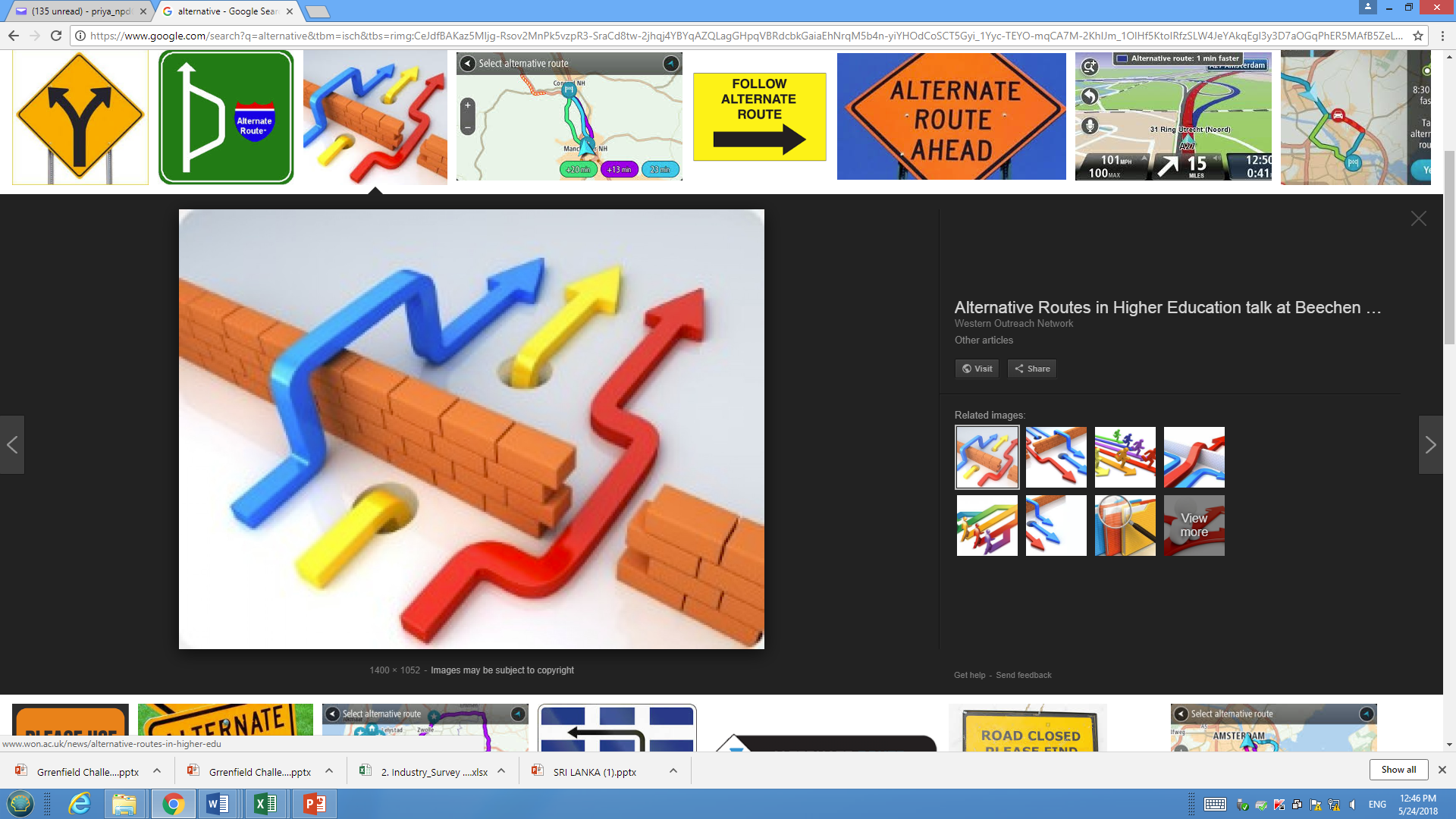 Option 1: Statement comparing the size of an item with a well-known one
Eg.1 - India is 60 times bigger than Sri Lanka
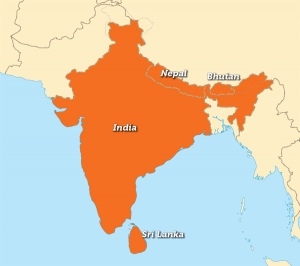 Statement Cont…
Eg.2 - The height of Vitoria dam is 3 times higher than Ceylinco tower
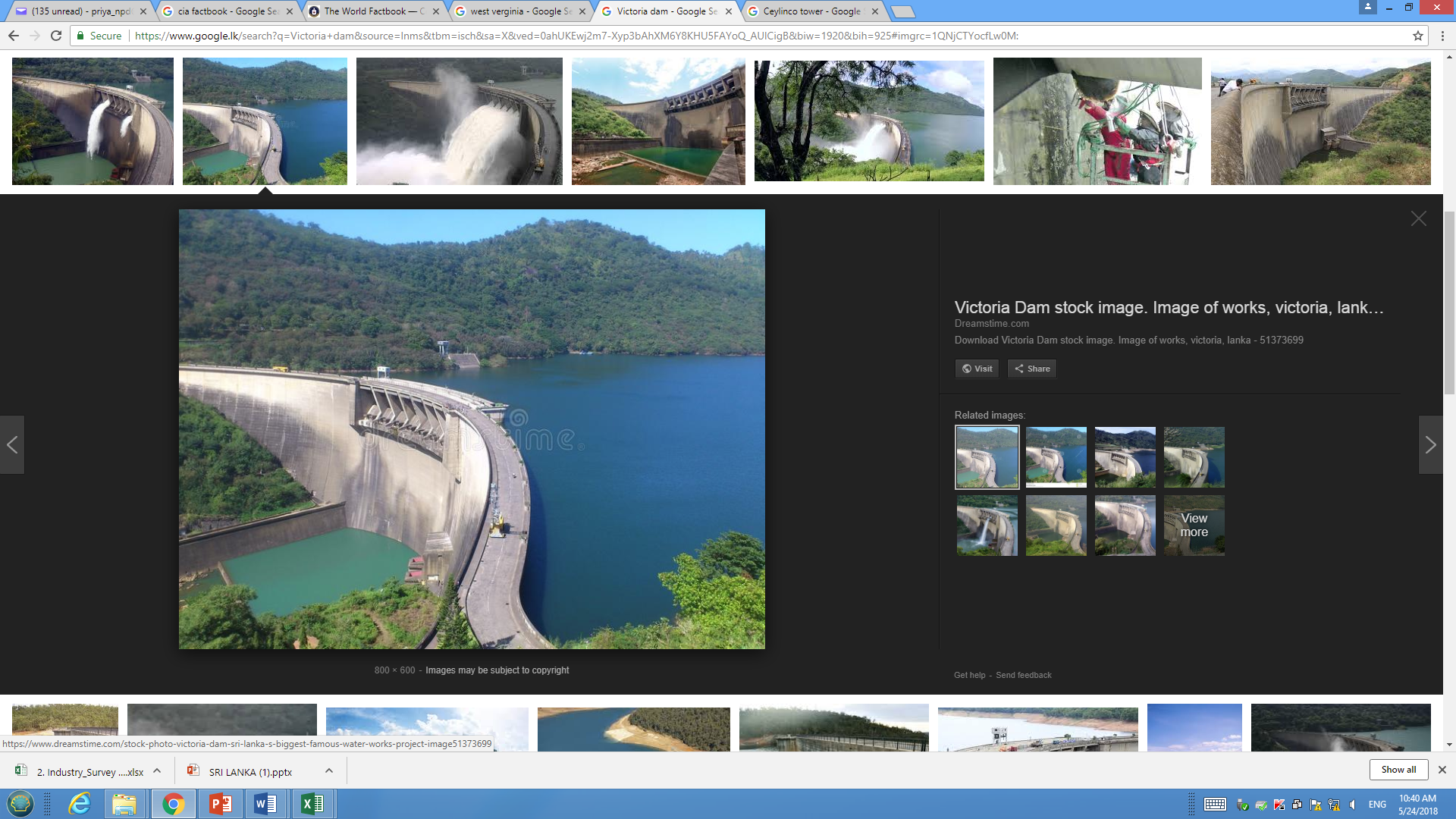 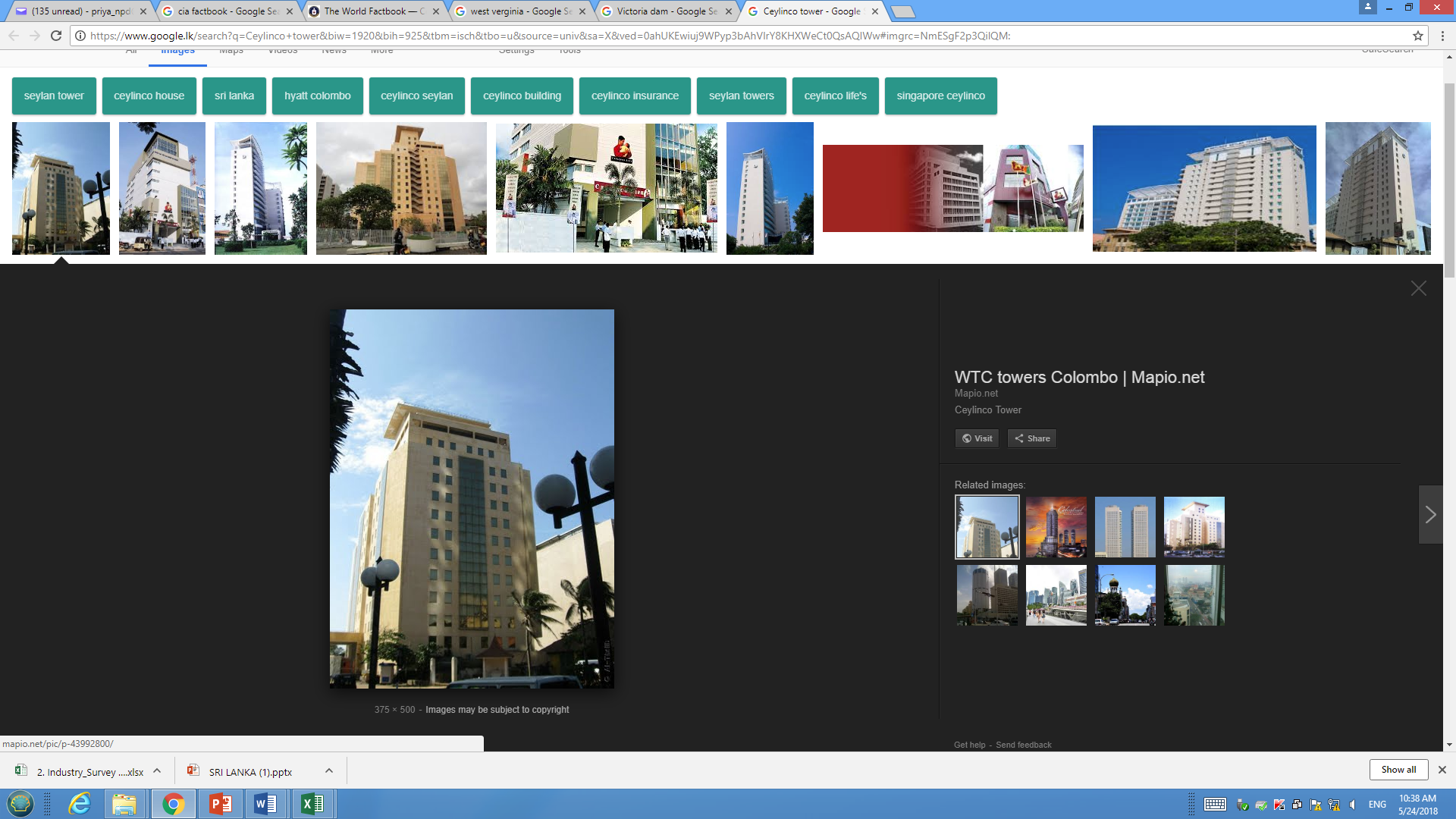 Statement Cont…
Eg.3 - Using the amount of paper used by DCS for the population and housing census in 2001, Sri Lanka can be rapped from point-Devinuwara to Point-Peduru by 6 times
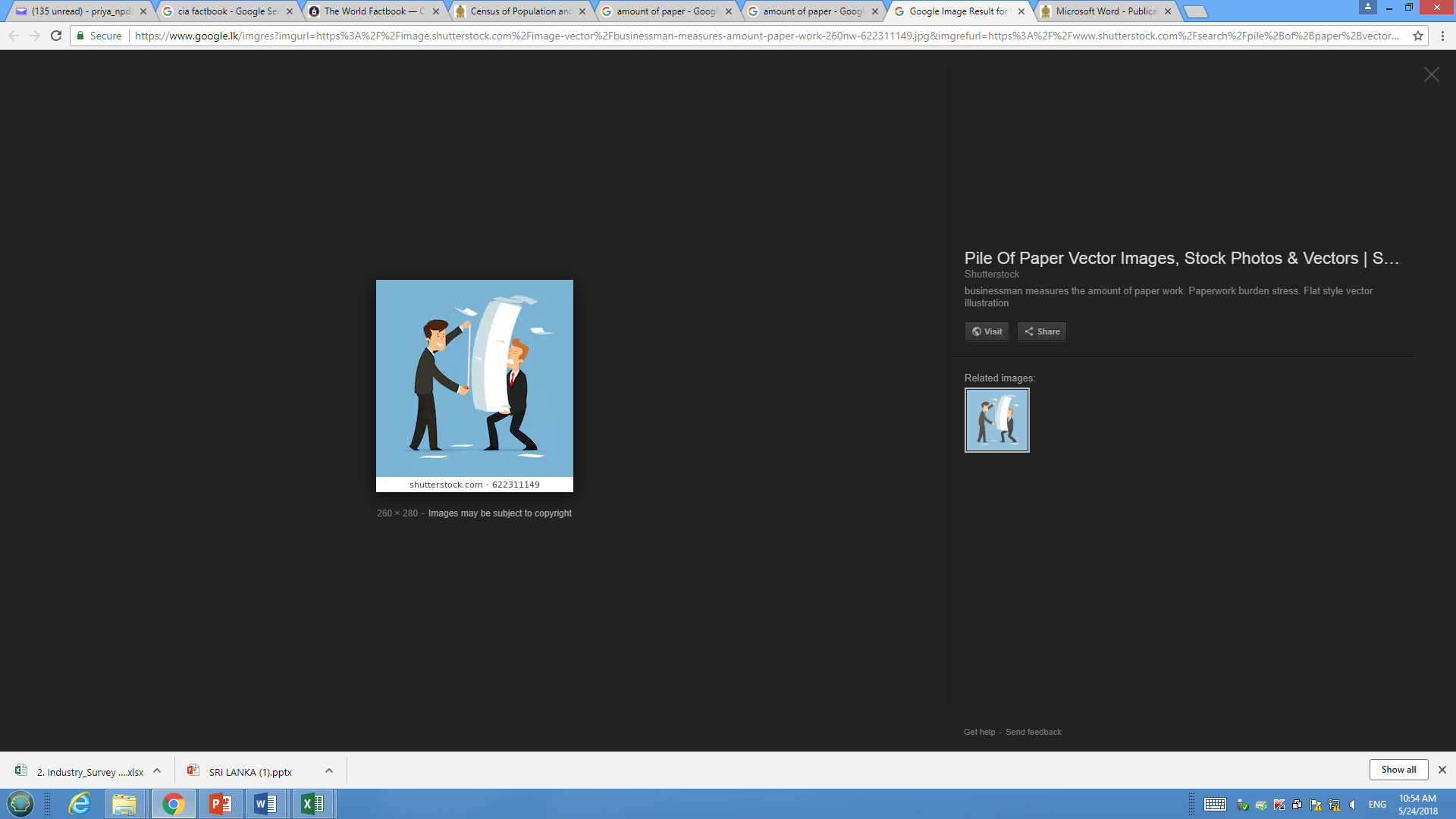 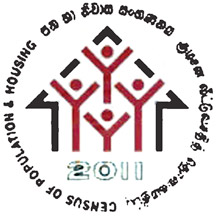 Statement Cont…
The World Factbook — Central Intelligence Agency Website : https://www.cia.gov/library/Publications/the-world-factbook/geos/xx.html
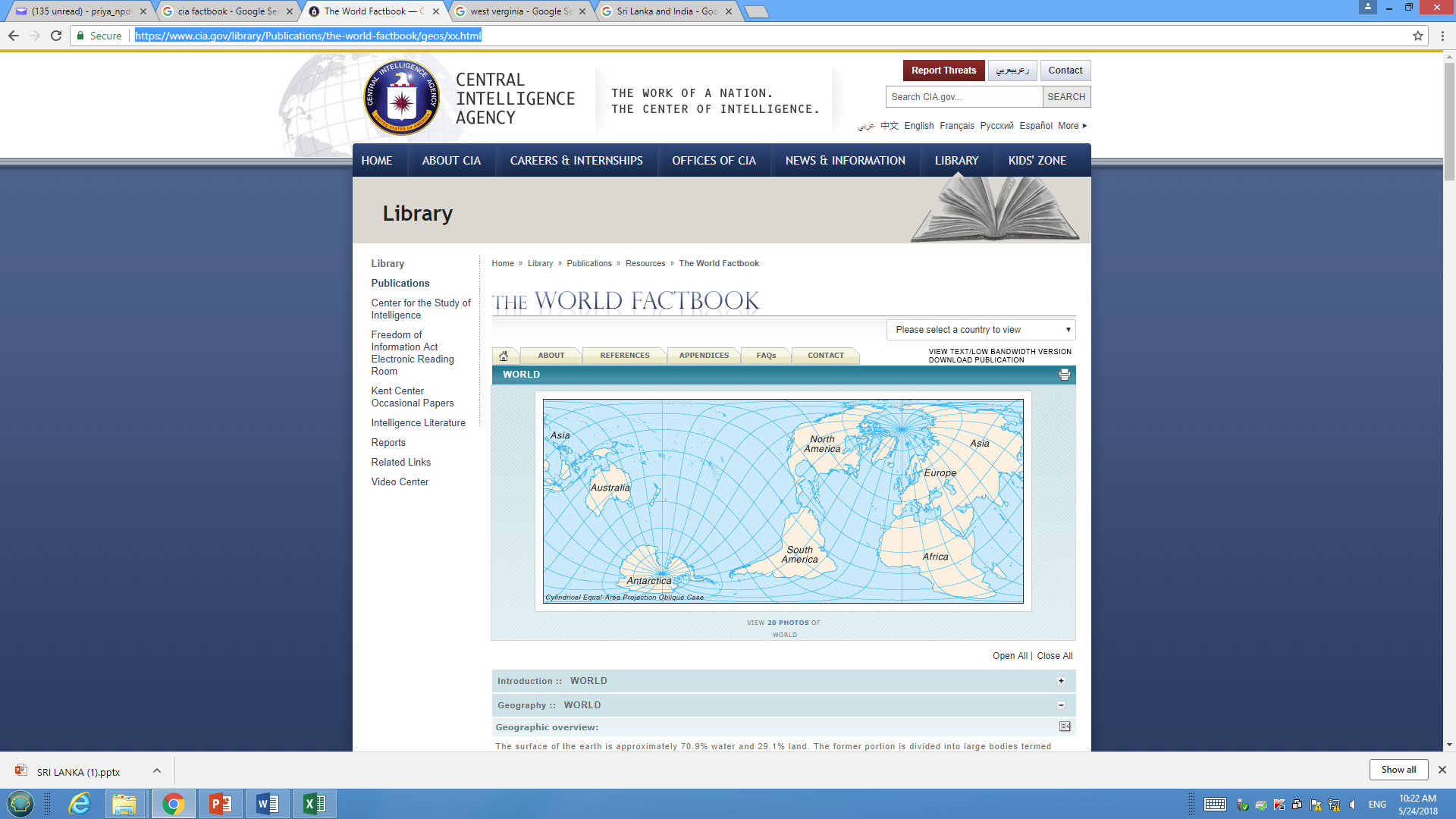 Option 2: Cartoon
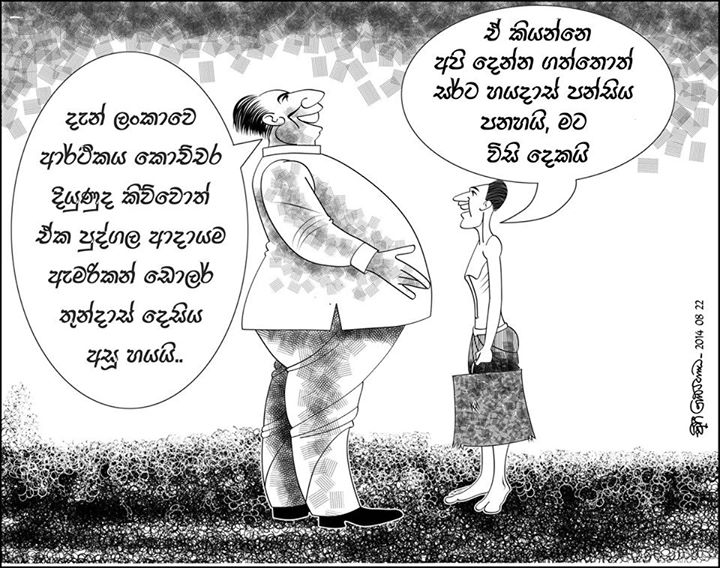 Illustrating  income disparity using numbers
Cartoon Cont…
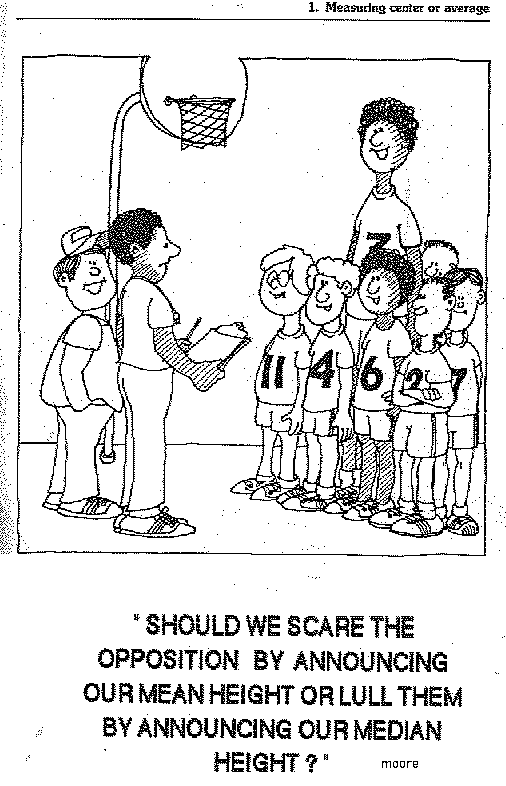 Comparing relevance of mean and median measurements
Cartoon Cont…
Illustrating the nature of inequality
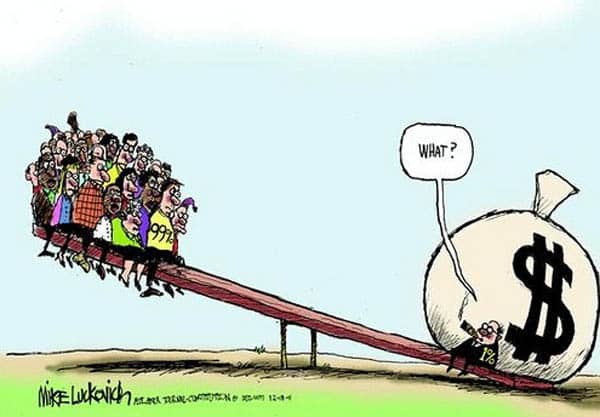 Cartoon Cont…
Comparison of income disparity between all the countries in the globe
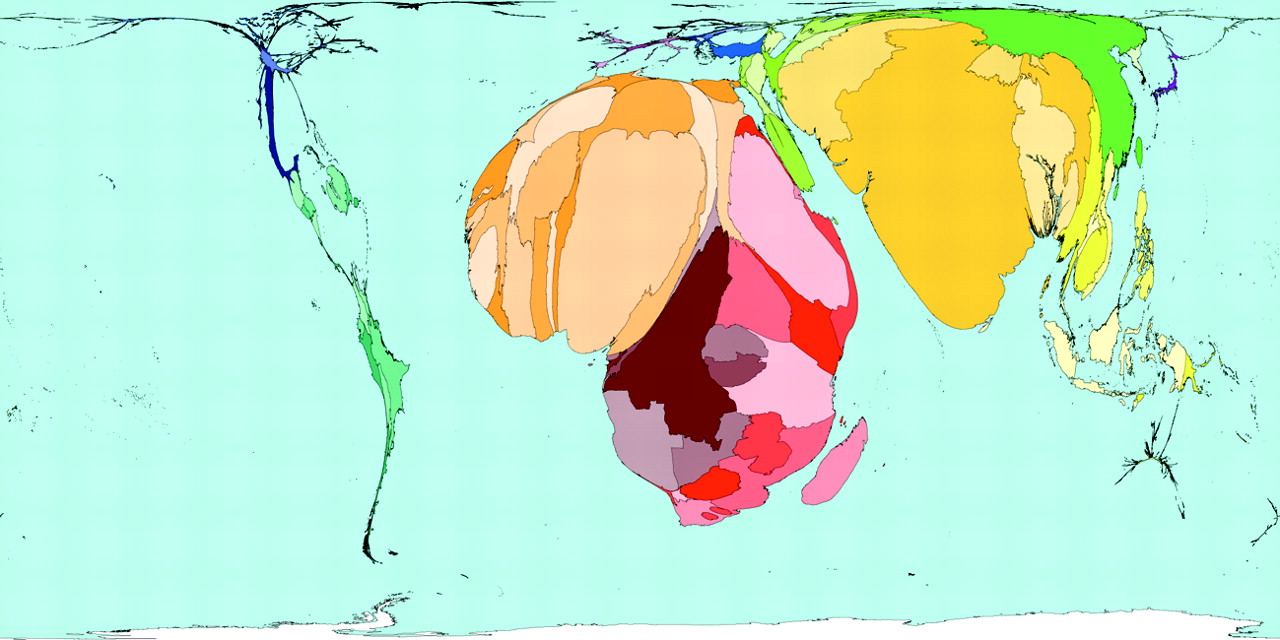 Option 3: Pictures
Graphs using pictures
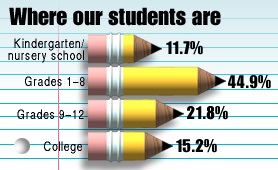 Pictures
Creative display using pictures
Conventional Graph
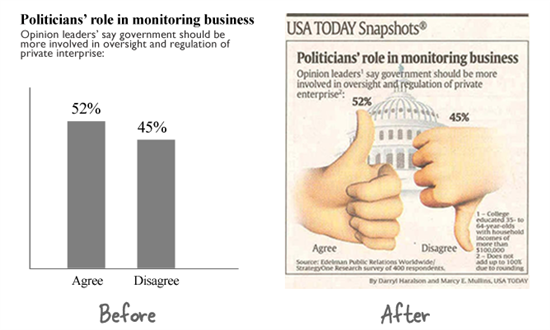 Option 4: Posters
Displaying the consequence of global warming
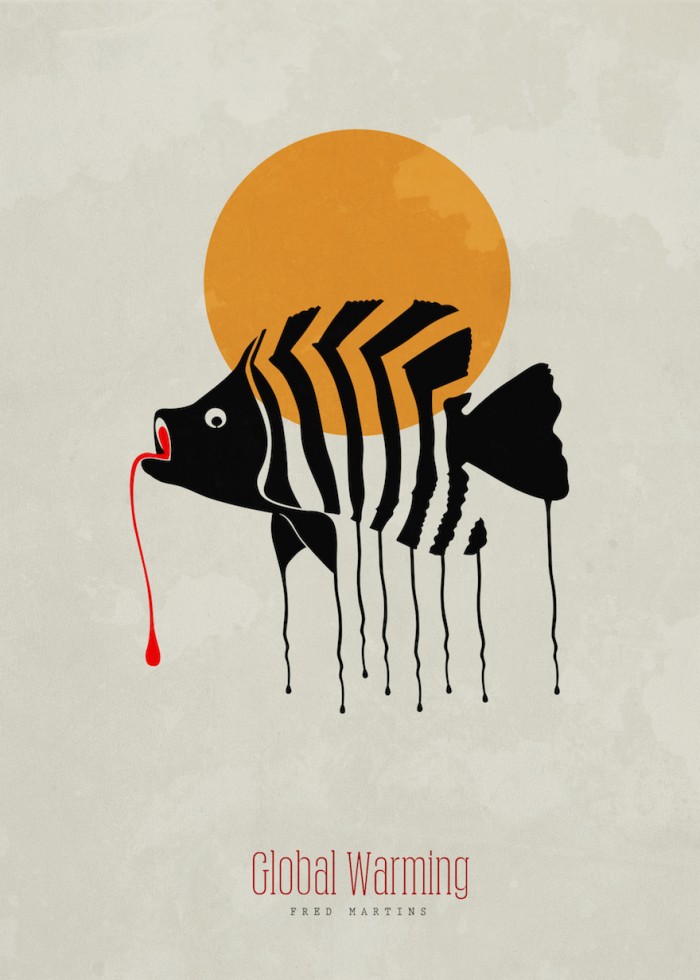 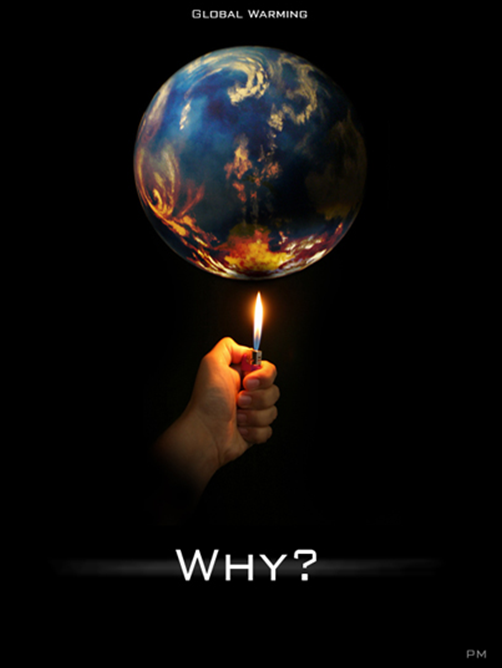 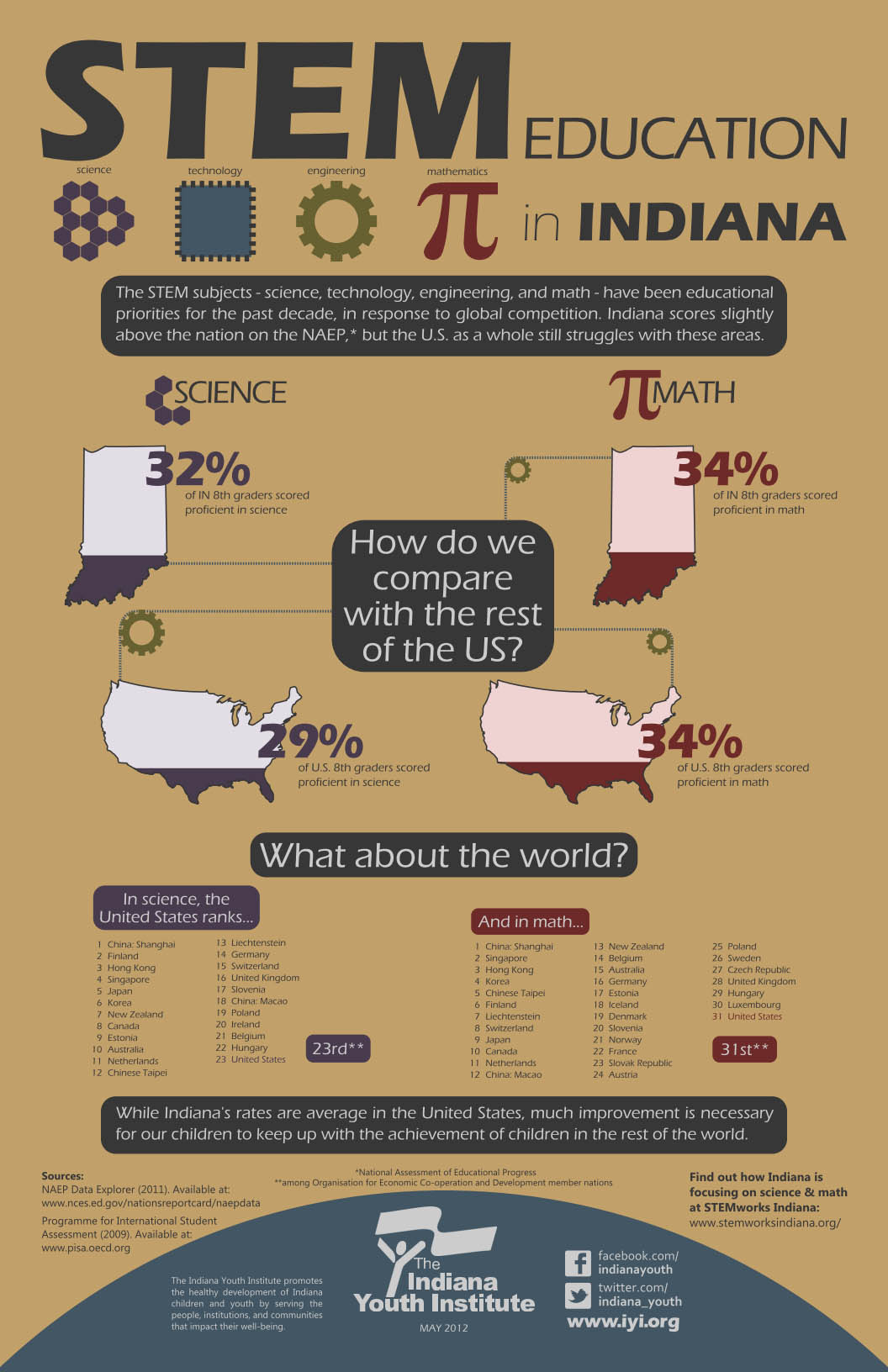 Option 5: Brochures
Comparison of level of education for Maths and Science in  Indiana state in USA
Option 6: Photographs
Displaying the degree of disparity of city dwellers
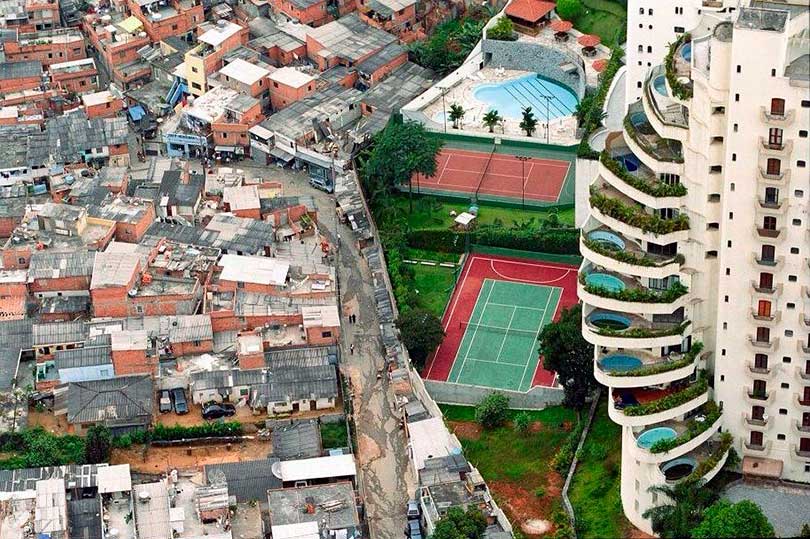 Thank You